Ecological Sampling
Measuring biotic and abiotic components of a system
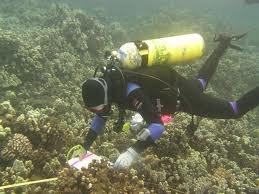 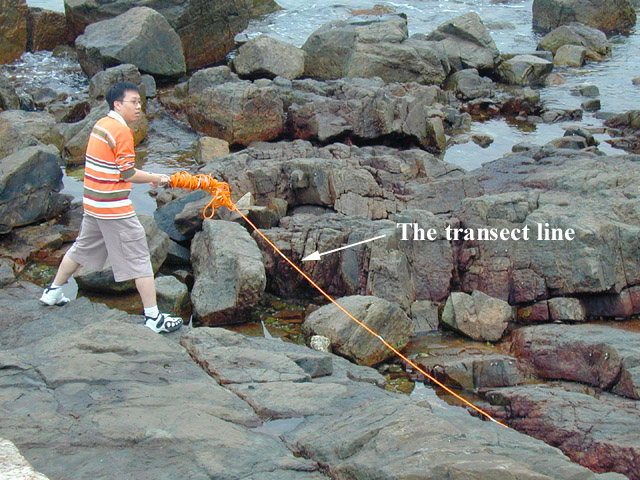 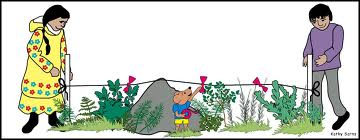 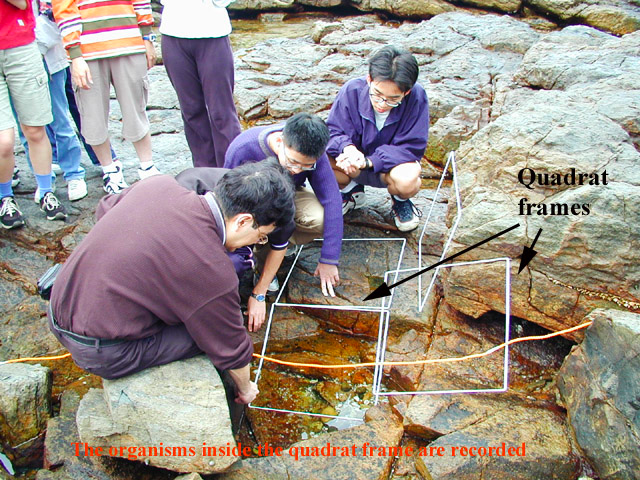 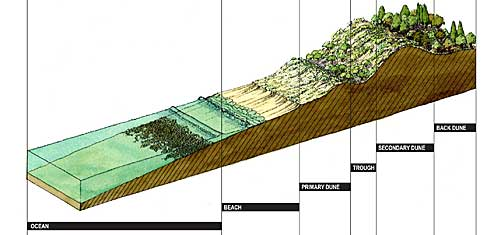 Ecological Sampling
What is a sample?
“A portion, piece, or segment that is representative of a whole”
Why do we sample?
it is usually impossible to measure the whole
One big assumption…
That the sample is representative of the whole
It is necessary to take enough samples so that an accurate representation is obtained
It is important to avoid bias when sampling
Choosing Method
Method 1 – Random Quadrat Method
Define large area of interest to study
Randomly select sub-areas to study.
Hopefully, random quadrats are representative of whole area.  
This is used where the habitat being sampled is fairly uniform.
Where statistical tests are to be used which require randomly collected data.
How big and what shape?
Edge effect – As you increase the perimeter of a quadrat, you increase the investigators judgments calls of what is in or out of the quadrat.
						Which shape is better 					and why?
How big and what shape?
Round  or Square Quadrats are preferred because they have less perimeter.
Quadrat Size
The best Quadrat size depends on what’s measured.
Quadrat at least two times larger than the average canopy spread of largest species.
Quadrat size should permit most common species to occur in no more than 80% of all quadrats.
Ecologist uses expertise, intuition, and convenience to select quadrat size.
How many Quadrats?
Usually sampling 1 percent of the study area is sufficient.
Study area = 500 m2 grassy meadow
Quadrat size 1 m2
5 Quadrats randomly placed

Study area = 5000 m2 forest
Quadrat size 10 m2
5 Quadrats randomly placed
How to randomly place Quadrats?
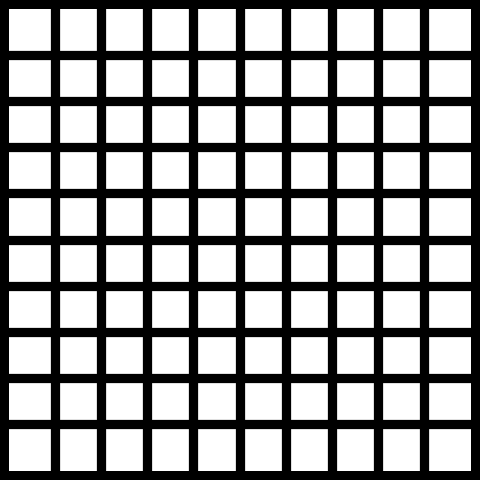 Overlay a quadrat size grid on study area.
Use a random number generator to select quadrat
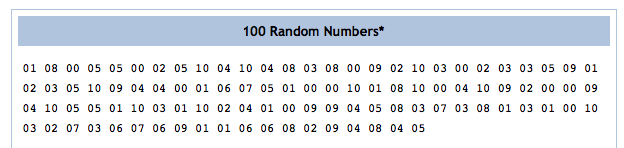 Quadrats
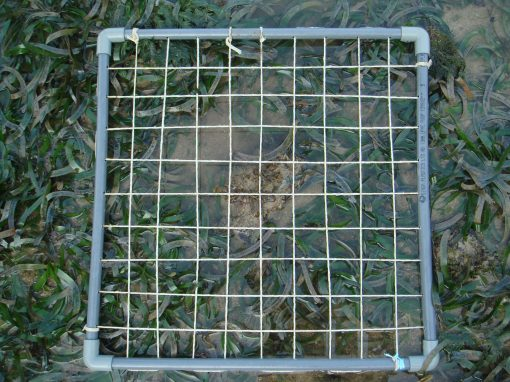 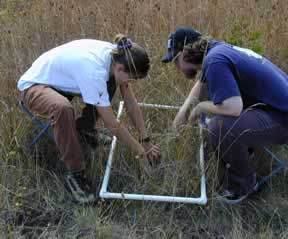 Line Transect
Line transects when an environmental gradient is identified along which communities of plants and, or animals change.
The line is broken into segments to allow analysis.
Best method for dense shrub dominated vegetation.
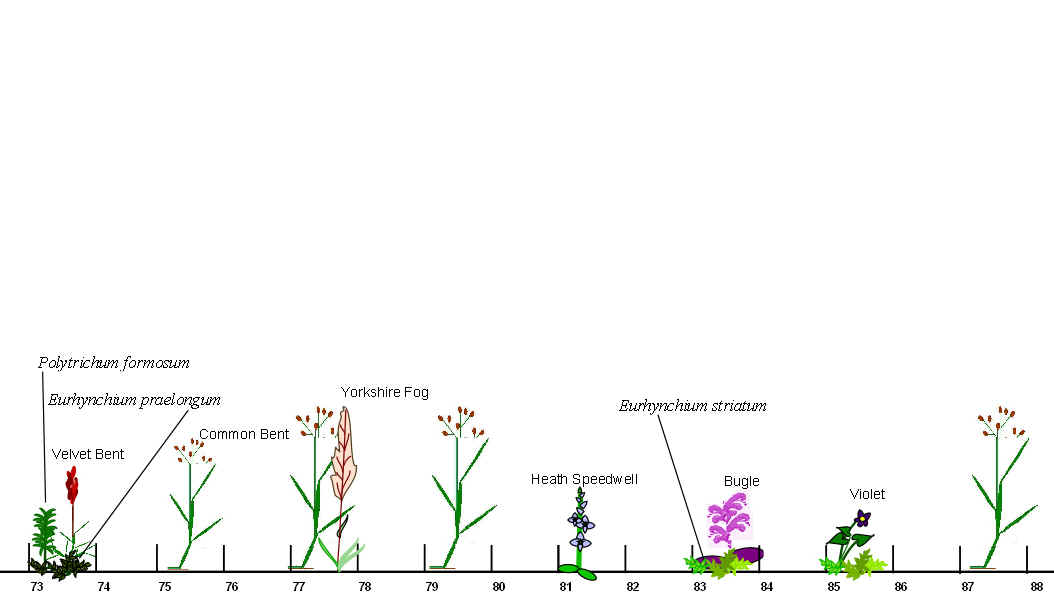 Line Transects
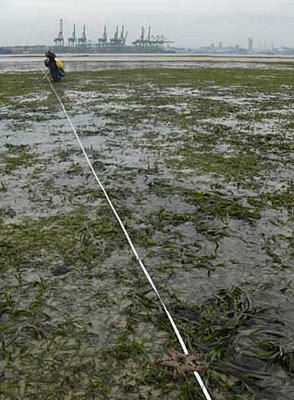 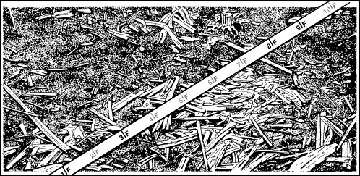 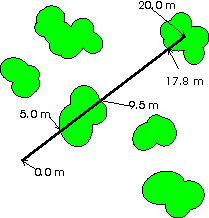 Best of Both Worlds
You can combine both quadrats and line transects.
Quadrats are placed uniformly or randomly along the transect to increase data collection and statistical analysis.
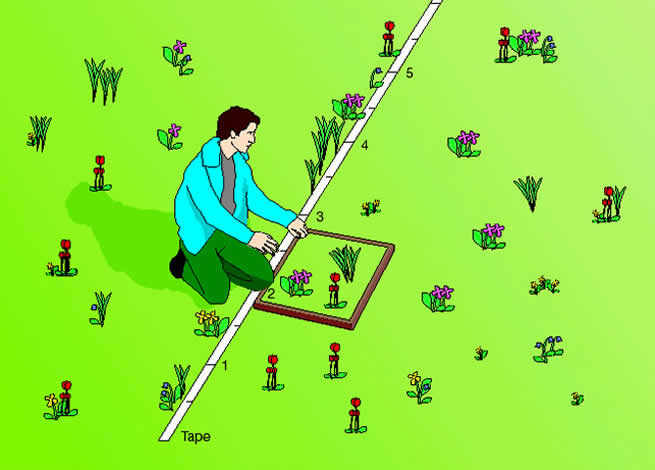 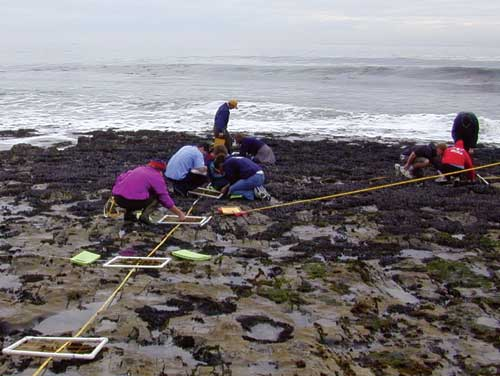 Measuring Abiotic Factors
Light
Light Meter – 
Usually measured at chest height and ground height
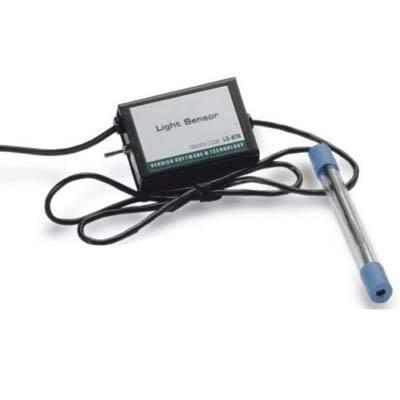 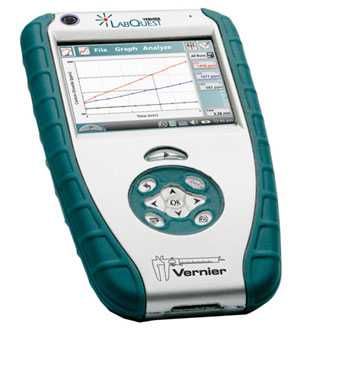 Measuring Abiotic Factors
Temperature
Measured 1 meter above and 0.1m below soil surface.
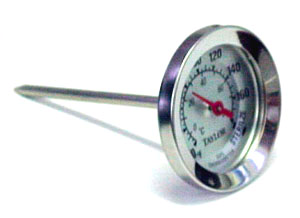 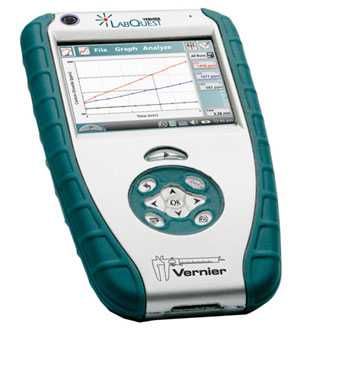 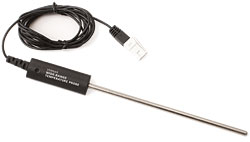 Measuring Abiotic Factors
Soil Properties
Soil pH, moisture, nutrients, and organic content.
Soil collected with a soil borer and brought back to lab for analysis
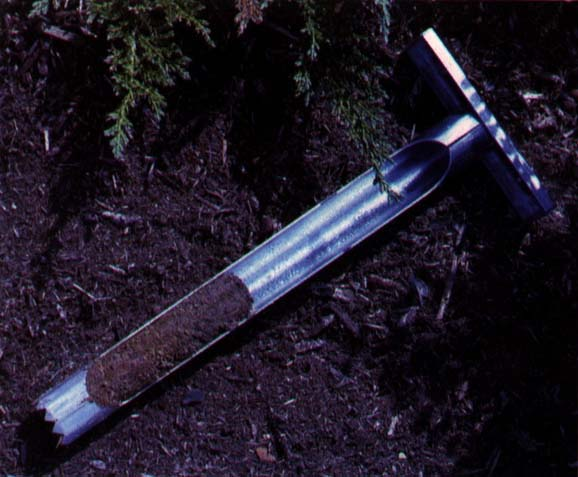 Measuring Biotic Factors
Within Quadrats measurements:
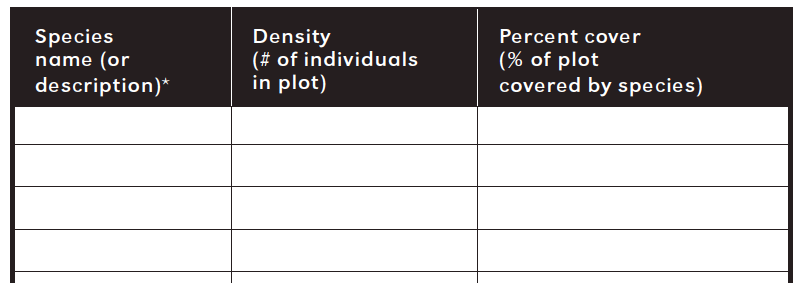 Measuring Biotic Factors
Density:  # plants rooted in Quadrat
                           Area of Quadrat


For Example:  
1.3 lavender plants/m2
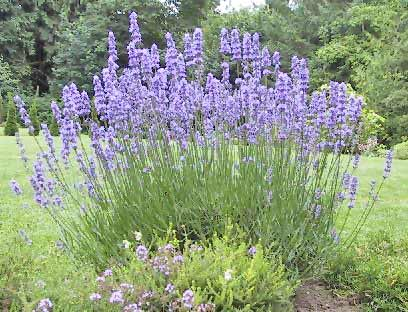 Measuring Biotic Factors
Within Quadrats measurements:
Relative Density:  
= Specific Species Density            X100
      Sum of ALL species Densities
                           
For Example:  
1.3 lavender plants/78.2 total plant density = 1.66
Measuring Biotic Factors
% Cover=  % of Quadrat 
Area Covered by a Species


For Example:
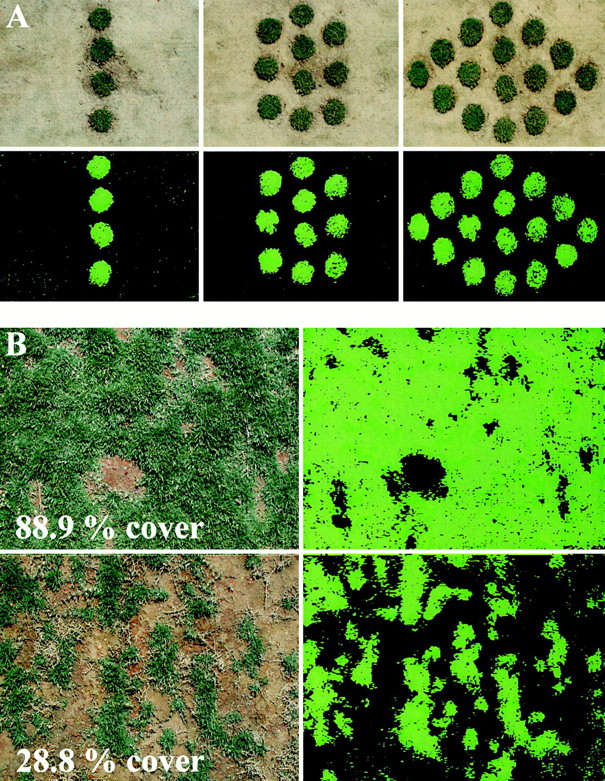 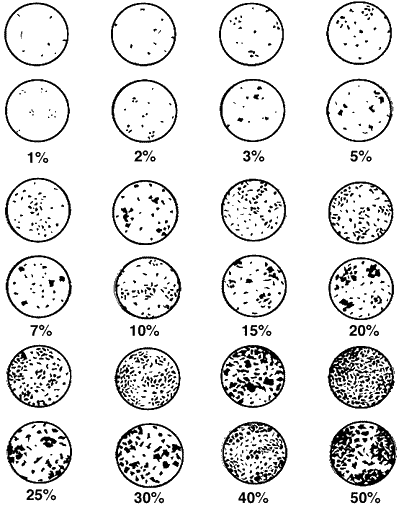 Use best estimating skills  to measure percent cover.
Measuring Biotic Factors
Within Quadrats measurements:
Relative Cover:  
= Specific Species Cover            X100
      Sum of ALL species Cover
                           
For Example:  
13% lavender plants/98% total plant cover = 13.3
Measuring Biotic Factors
Within Quadrats measurements:
Frequency:  
= # of quadrats in which species occur
         total # of quadrats sampled
                           
For Example:  
lavender plants in 8 quadrats/10 quadrats sampled = 0.8
Measuring Biotic Factors
Within Quadrats measurements:
Relative Frequency:  
= species frequency 		X100
    total of frequency values for all species
Measuring Biotic Factors
Line Quadrat measurements:
For each plant encountered on the line – 
Record starting point
Record ending point
Record maximum width perpendicular to line
Length= 0.7 m
Width = 1.5 m
1.2 meter
1.9 meter
1.5 meter
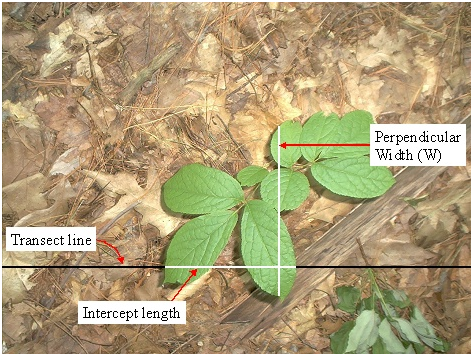 Measuring Biotic Factors
Line Quadrat measurements:
Cover =
 sum of intercept lengths for a species     X100
                          total length of transect
Length= 0.7 m
Width = 1.5 m
1.2 meter
1.9 meter
1.5 meter
Measuring Biotic Factors
Line Quadrat measurements:
Density =
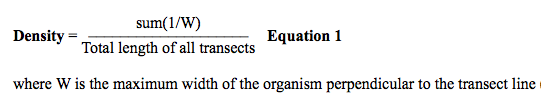 Length= 0.7 m
Width = 1.5 m
1.2 meter
1.9 meter
1.5 meter
Measuring Biotic Factors
Line Quadrat measurements:
Frequency
= intervals with species x100
    total number of transect intervals
1.2 meter
1.9 meter
1.5 meter
Measuring Biotic Factors
Relative values are calculated the same way as those described with the Quadrat method
Measuring Biotic Factors
Final Calculations
Importance Value = relative density + relative dominance + relative frequency
Measuring Biotic Factors
You need to learn the application of a Belt Transect on your own.
Measuring Biotic Factors
Next, Simpson’s Index